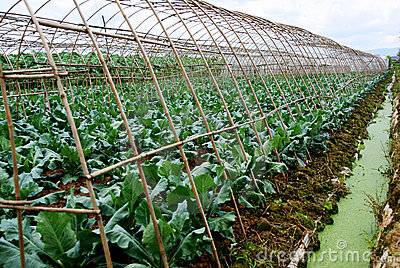 Economische
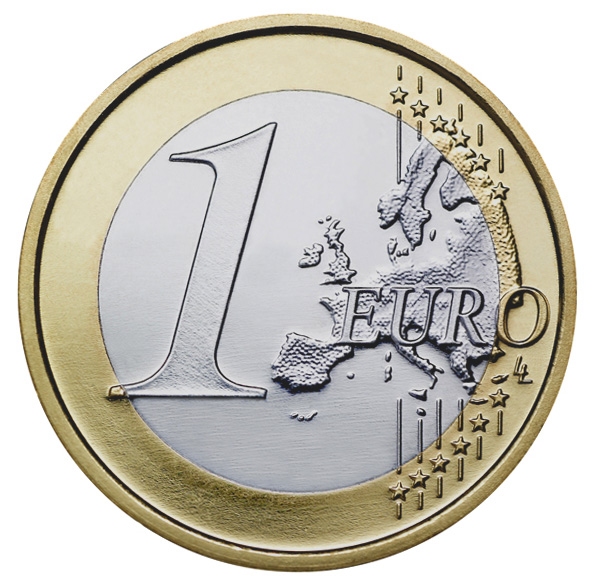 dimensie
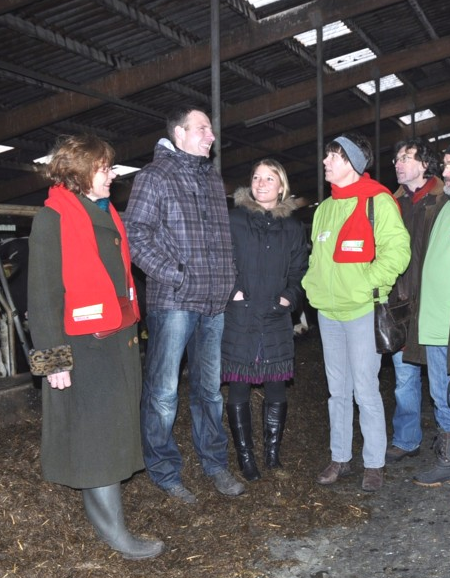 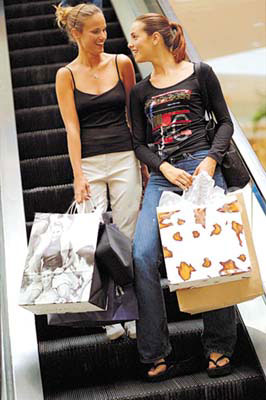 werknemer
werknemer
consument
consument
werving
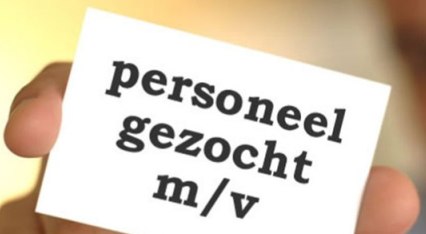 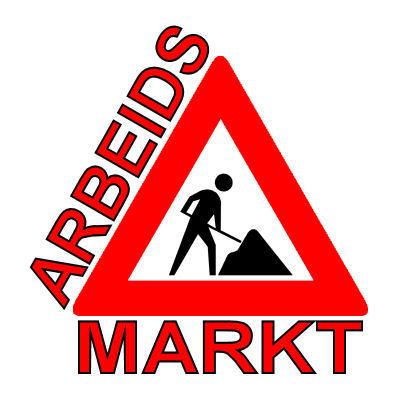 gesprek
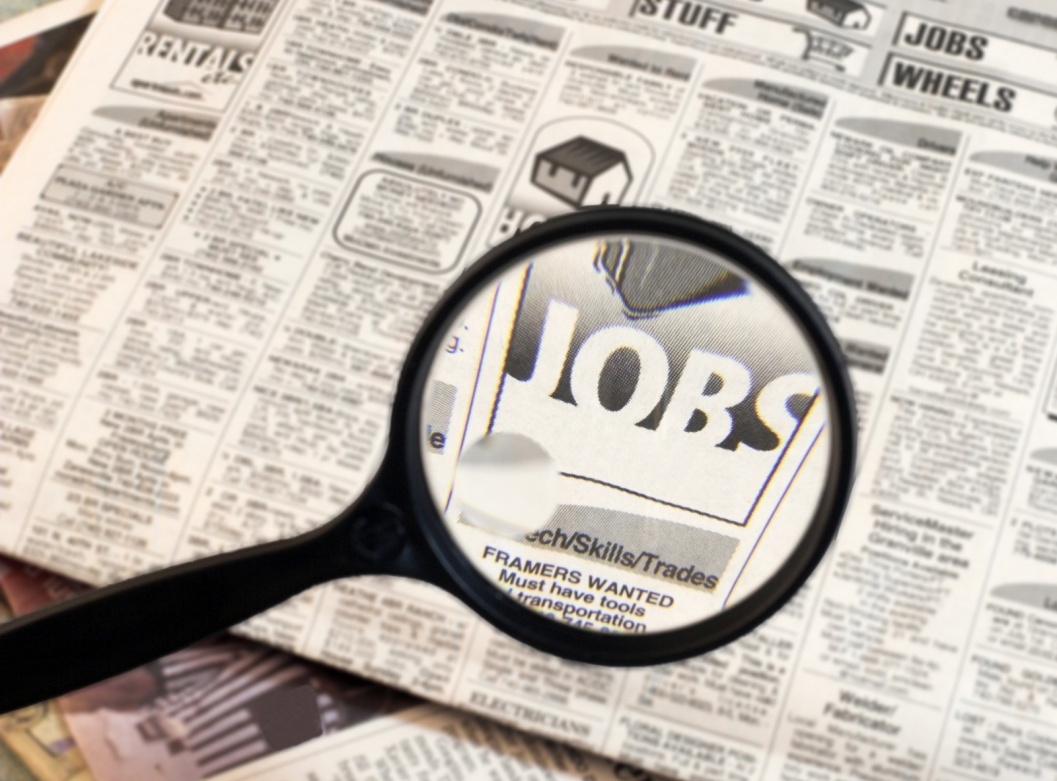 selectie
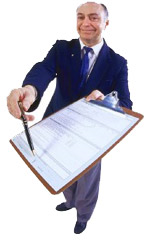 arbeids-
voorwaarden
salaris
CAO
lengte contract (opzegtermijn)
vakantiedagen
arbeids-overeenkomst
proeftijd (ontslag)
4
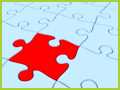 5
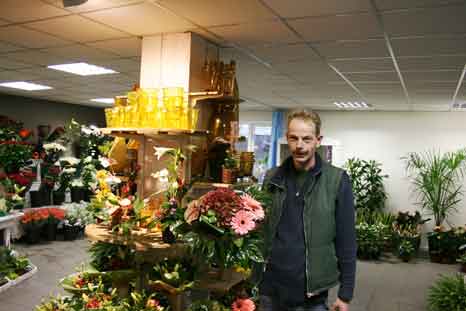 handelingen binnen een taak
afgerond geheel van taken
afgerond geheel van werkzaam-heden
werkzaamheden
taak
functie
6
f
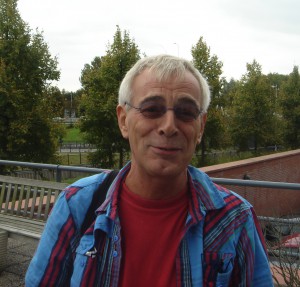 interne organisatie
u
functiebeschrijving
n
het team
c
mijn werkplek
t
interne communicatie
i
recht/verbintenissen
e
7
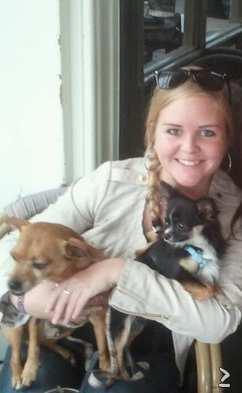 functiebeschrijving
functienaam
plaats
taken
werktijden
bevoegdheden
verantwoordelijkheden
functie-eisen
functiewaardering
werkomstandigheden
8
f
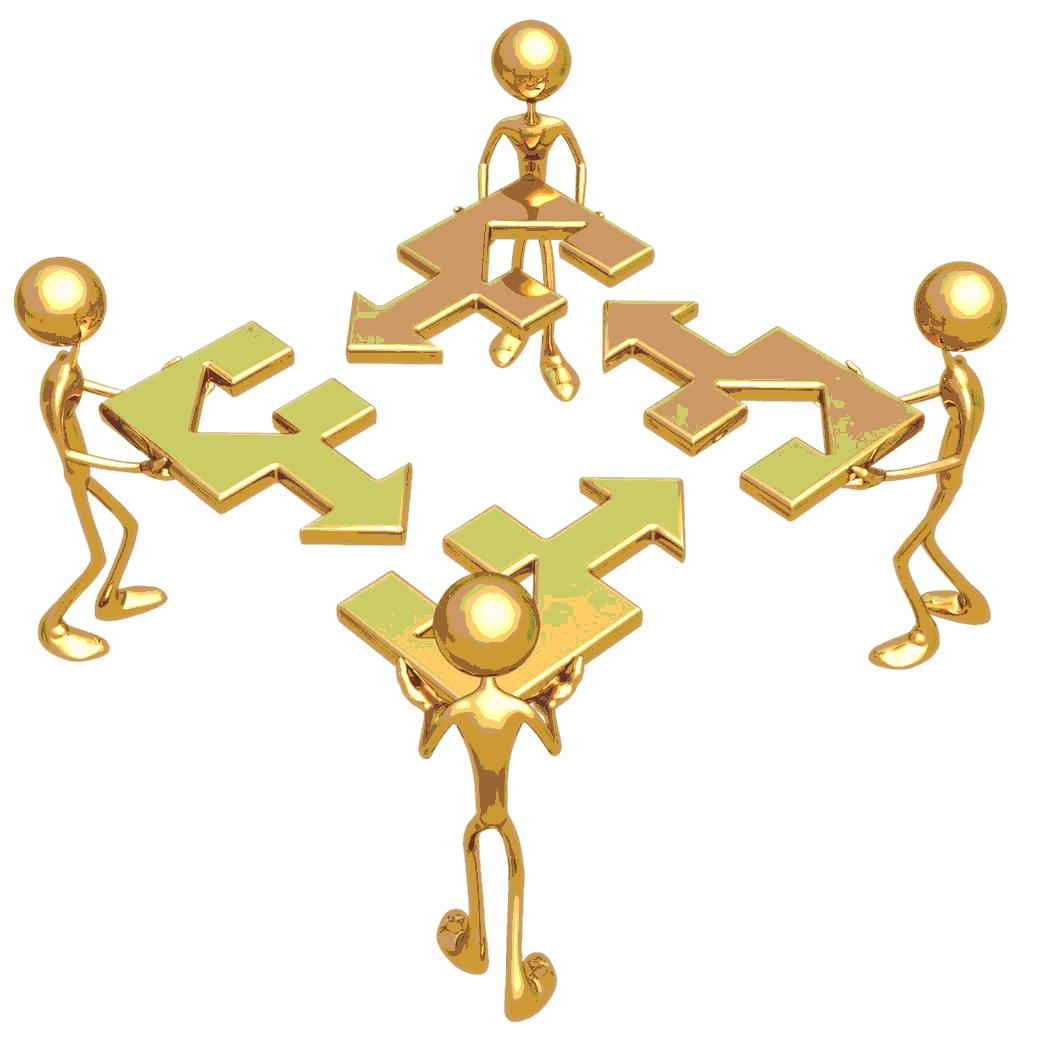 verdeling werk
u
samenwerken
n
informatie/commu-nicatie
c
t
regels /veiligheid
i
beeld van het bedrijf
e
9
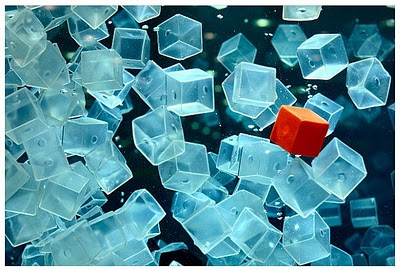 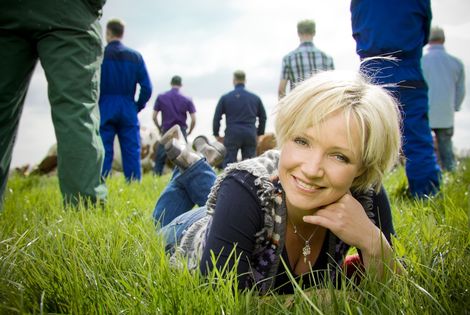 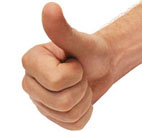 waardering
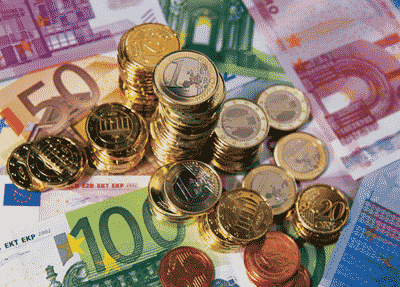 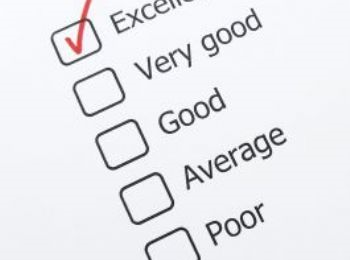 10
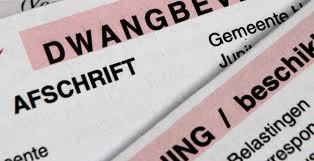 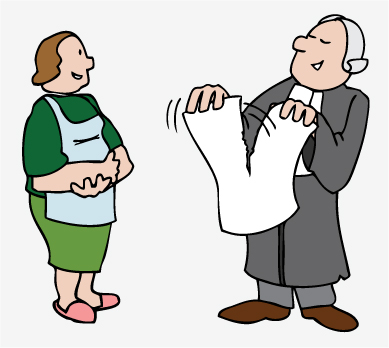 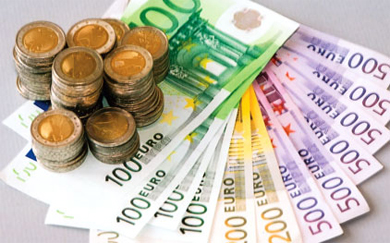 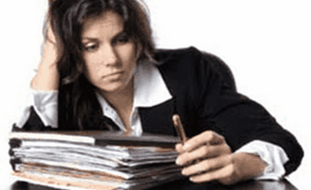 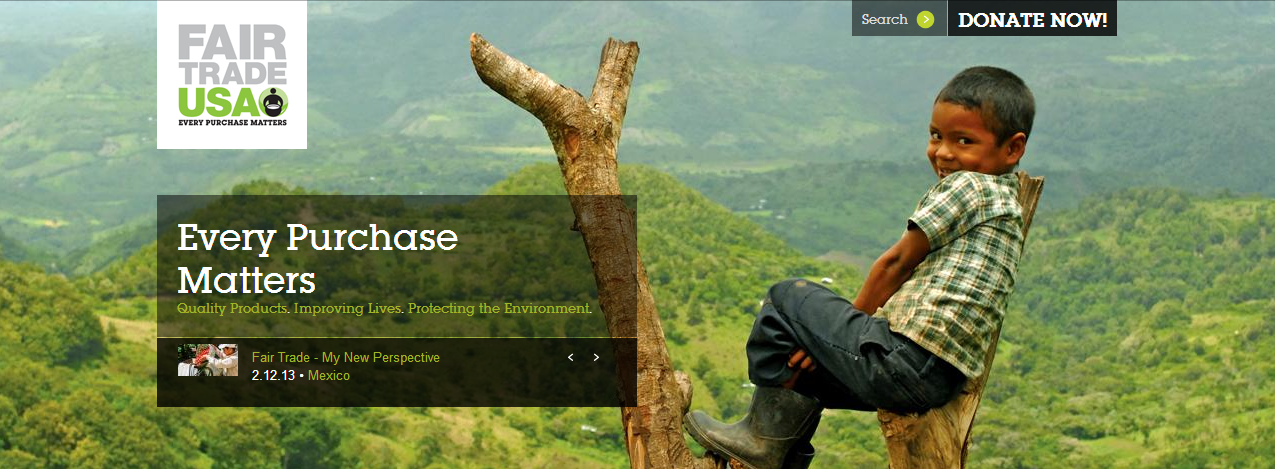 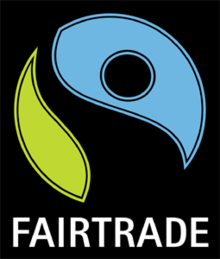 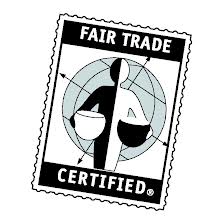 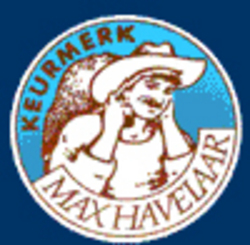 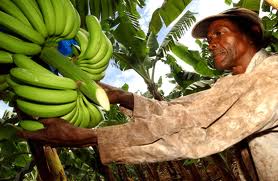 loon/salaris
belasting
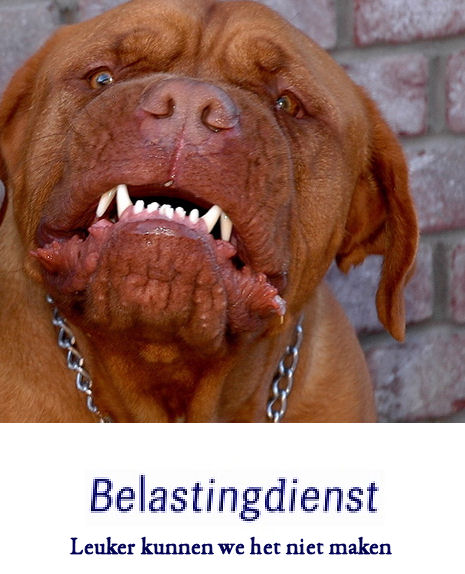 jeugdloon
minimumloon

brutoloon
nettoloon
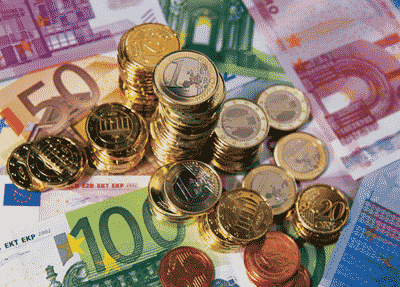 loonstrookje
loonperiode
loonschalen
loonbelasting
heffingskorting
loonheffing
13
jaaropgave
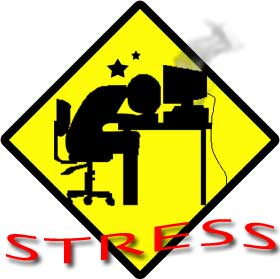 te hoog     werktempo
te veel                 werk
intimidatie
pesten
afwijkende      werktijden
slechte  economische situatie
verkeerd    werkniveau
14